Coefficients and SubscriptsGraphic Organizer
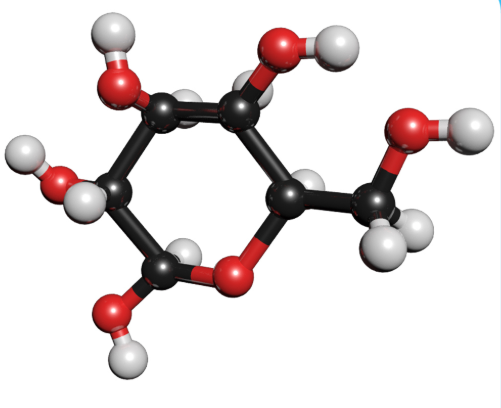 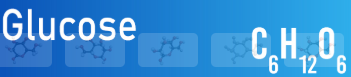 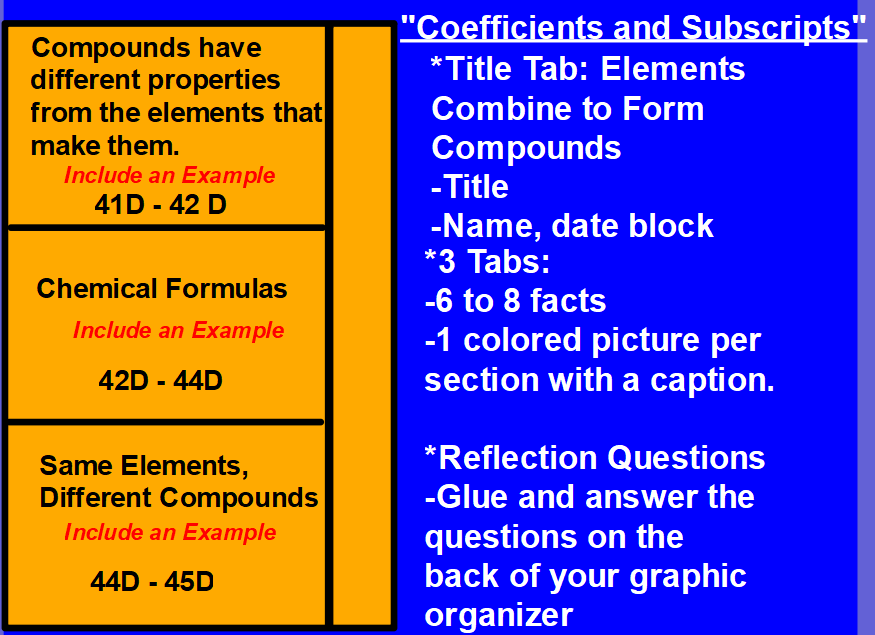 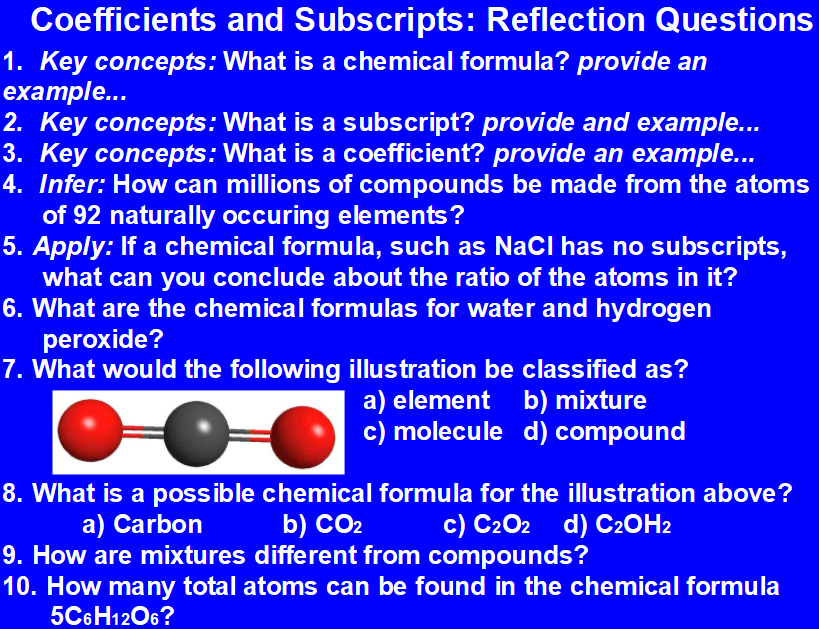